Luzern, 16. April 2018, Kick-Off Veranstaltung Career2SW
Pilotprogramme zur Stärkung des doppelten Kompetenzprofils

Noëmi Eglin-Chappuis, Stv. Bereichsleiterin F&E
01	Der schweizerische Hochschulraum und die Rolle von 	swissuniversities	02	Nachwuchsförderung als hochschulpolitisches Anliegen 		03	Das Programm P-11 – Pilotprogramme zur Stärkung des 	doppelten Kompetenzprofils beim FH- und PH-Nachwuchs: 	Zielsetzungen und geförderte Pilotprogramme04	Ausblick
Noëmi Eglin, 16. April 2018
2
01
Der schweizerische Hochschulraum und die Rolle von swissuniversities
Der schweizerische Hochschulraum: Organstruktur seit 1.1.2015
Schweiz. Wissen-
schaftsrat SWR
Bund
(SBFI)
Kantone
EDK
ETH-
Rat
Schweiz. Hochschulkonferenz SHK
(Plenarversammlung / Hochschulrat)
Koordination
Akkreditierungsrat/
Akkreditierungsagentur
Fach-
hochschulen
Universitäten
Pädagogische
Hochschulen
ETH
Rektorenkonferenz der Schweizerischen Hochschulen
Noëmi Eglin, 16. April 2018
4
swissuniversities
Rektorenkonferenz der schweizerischen Hochschulen

Mitglieder von swissuniversities






Ziele
setzt sich ein für den Erhalt und Stärkung des Reichtums und der Komplementarität des schweizerischen Hochschulraums
übernimmt eine Koordinationsrolle für die Hochschulen sowie den schweizerischen Hochschulraum
trägt zur Stärkung und Weiterentwicklung der Zusammenarbeit zwischen Fachhochschulen, Pädagogischen Hochschulen und Universitäten bei
14 rechtlich selbständige Pädagogische Hochschulen
7 öffentlich-rechtliche und 1 private Fachhochschulen
12 universitäre Hochschulen
Noëmi Eglin, 16. April 2018
5
swissuniversities
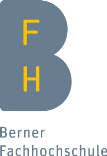 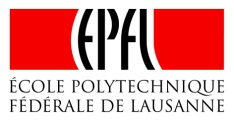 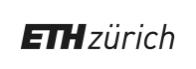 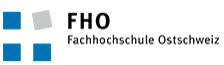 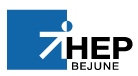 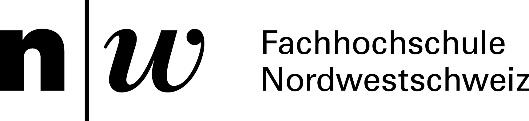 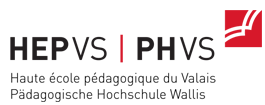 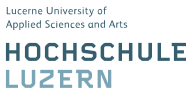 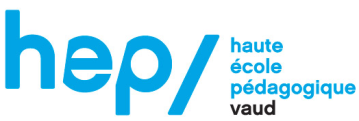 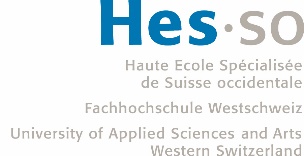 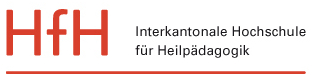 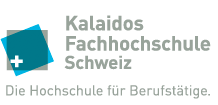 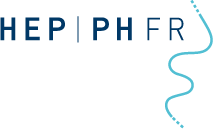 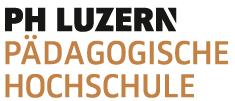 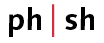 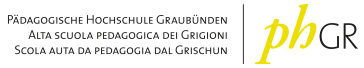 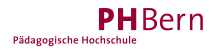 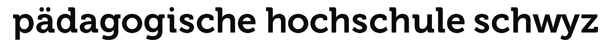 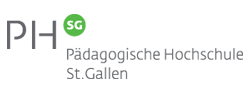 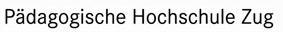 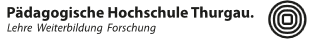 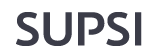 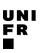 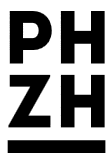 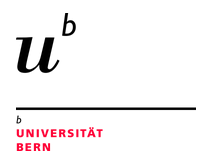 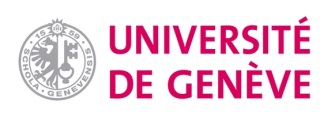 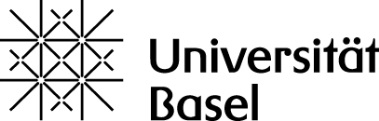 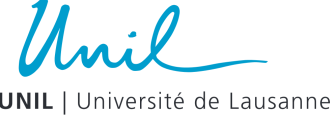 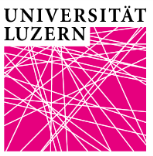 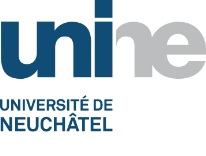 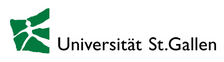 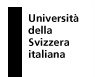 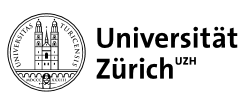 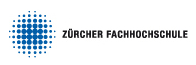 Noëmi Eglin, 16. April 2018
6
02
Nachwuchsförderung als hochschulpolitisches Anliegen
Das Problem: Nachwuchsförderung im doppelten Kompetenzprofil
…entsprechend dem Profil der beiden Hochschultypen Fach- und Pädagogische Hochschulen

Wie sieht eine FH-Karriere aus?
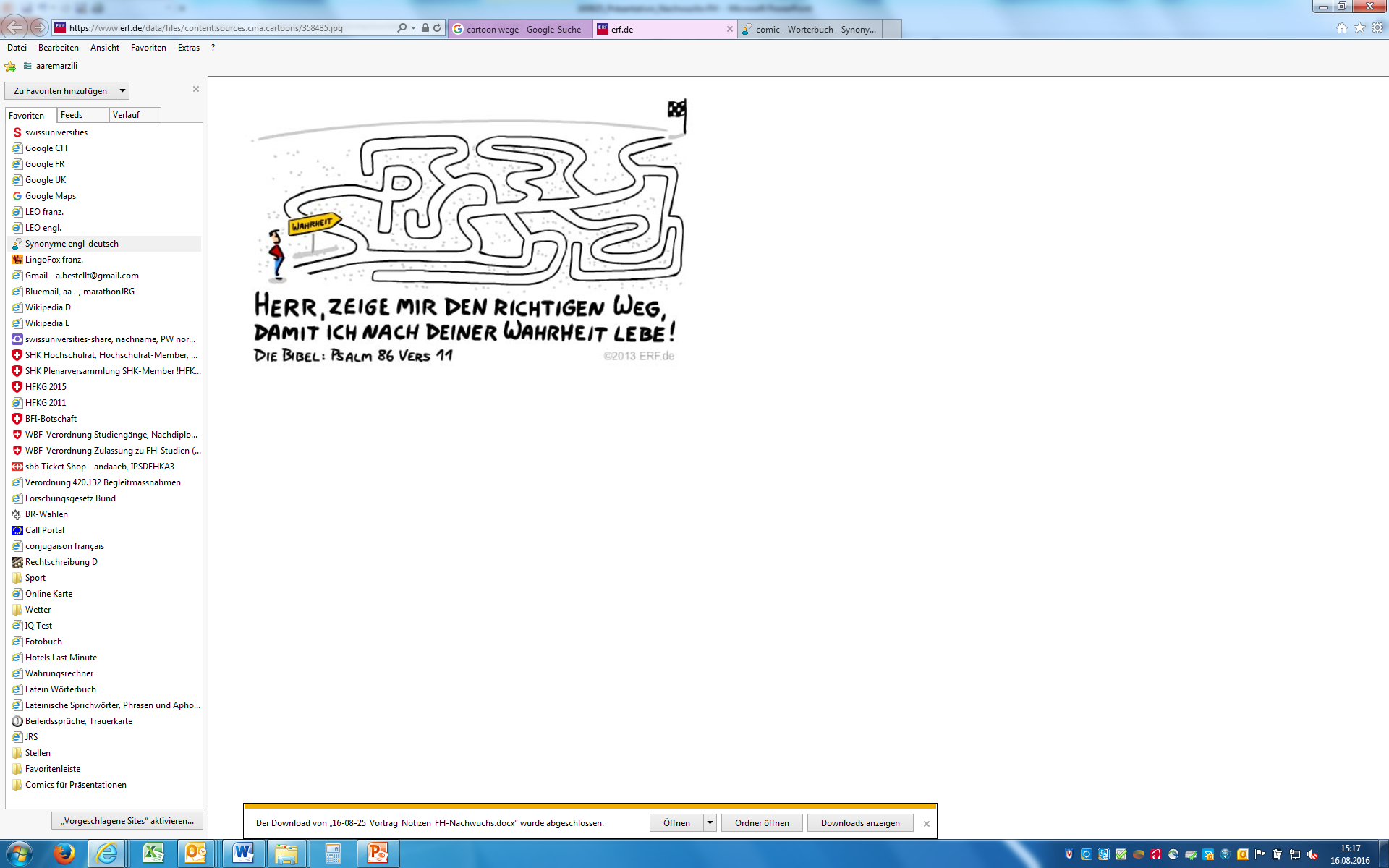 FH
Praxis
Forschung
FH
FH-Nachwuchs
Praxis
Forschung
Noëmi Eglin, 16. April 2018
8
Das Instrument: Projektgebundene Beiträge
Der Bund richtet für Aufgaben von gesamtschweizerischer hochschulpolitischer Bedeutung sogenannte projektgebundenen Beiträge nach Art. 59 HFKG (Hochschulförderungs- und -koordinationsgesetz) aus.
Die entsprechenden Programme (PgB) sind auf 4 Jahre befristet. 
    
swissuniversities übernimmt in diesem Zusammenhang folgende Aufgaben
sie unterbreitete dem Hochschulrat Vorschläge für Programme (PgB)
sie koordiniert bestimmte Programme (PgB)

In der Periode 2017 bis 2020 hat der Hochschulrat 15 Programme (PgB) bewilligt – darunter «Pilotprogramme zur Stärkung des doppelten Kompetenzprofils beim FH- und PH-Nachwuchs» 

Finanzierungsvolumen P-11 (2017-2020):
CHF 7 Mio. Bundesmittel
Eigenmittel der beteiligten Hochschulen in derselben Höhe
Noëmi Eglin, 16. April 2018
9
03
Pilotprogramme zur Stärkung des doppelten Kompetenzprofils beim FH- und PH-Nachwuchs
Die Eckwerte des Programms P-11
Ziele
Stärkung des doppelten Kompetenzprofils der Mitarbeitenden FH und PH
Impact auf Lehre und Forschung sowie auf die Attraktivität der Forschungs-/Bildungsstätten an der Schnittstelle Wissenschaft-Praxis

Inhalt
Finanzierung von Nachwuchsfördermodellen (= Pilotprogrammen), die u. a. folgende Kriterien erfüllen:
Potenzial für eine langfristige Institutionalisierung 
Zusammenarbeit mit einem / mehreren Praxispartnern

Vorgehen 
Ausschreibung im September 2016
Zweistufiges Evaluationsverfahren
Auswahl der Pilotprogramme im Juni 2017, Start im Sept. 2017
Noëmi Eglin, 16. April 2018
11
Die Verantwortlichkeiten
Generalsekretariat swissuniversities: Programmkoordination
Staatssekretariat für Bildung, Forschung und Innovation SBFI: Controlling
Noëmi Eglin, 16. April 2018
12
Die 8 geförderten Pilotprogramme
Tandems von PH-Dozierenden und Praxis-Dozierenden - Brückenschlag zwischen Hochschule und Zielstufe in der berufspraktischen Ausbildung von Lehrpersonen (PH FHNW, PHZH, PH SG)
Connect-Pilotprogramm zur Förderung doppelter Kompetenzprofile durch Connectivity-Aktivitäten zwischen Wissenschaft und Praxis (FHNW)
Die doppelten Kompetenzprofile der Mitarbeitenden am Fachbereich Gesundheit und in seinen Partnerinstitutionen (BFH)
Das Baukasten-System zur Stärkung des doppelten Kompetenzprofils (HSLU)
Doppeltes Kompetenzprofil der Pädagogischen Hochschulen: Institutionelle und individuelle Anforderungen an den Berufsfeldbezug (PH Zug, PHZH, PHGR, PHLU, PH FHNW, PHSZ, PHSG, PHTG, HfH Zürich)
Entrepreneurial Competence in Science (ZHAW)
Programme-pilote pour le domaine Travail social des hautes écoles FHNW, FHO, HES-SO, HSLU et SUPSI
Programme-pilote HES-SO
Noëmi Eglin, 16. April 2018
13
04
Ausblick
Arbeiten während der Laufzeit P-11 und darüber hinaus
Pilotprogramme: was funktioniert, was nicht?
Verstetigung erfolgreicher Pilotprogramme an den Hochschulen
Reflexion und Austausch: Good Practices, Übertragen der Resultate auf weitere Hochschulen etc. 

Begleitgruppe: qualitative Begleitung des Programms, insbesondere:
Durchführung einer Zwischenbilanz und einer Schlussevaluation
Formulierung von Empfehlungen im Hinblick auf die geförderten Pilotprogramme

2021-24: ‘Nachfolgeprogramm’ P-11 und Lancierung einer neuen Serie von Pilotprogrammen?
Noëmi Eglin, 16. April 2018
15
Kontaktpersonen
Noëmi Eglin
Koordination des Programms P-11

noemi.eglin@swissuniversities.ch
T +41 31 335 07 37


www.swissuniversities.ch
Noëmi Eglin, 16. April 2018
16
www.swissuniversities.ch
Danke für Ihre Aufmerksamkeit !